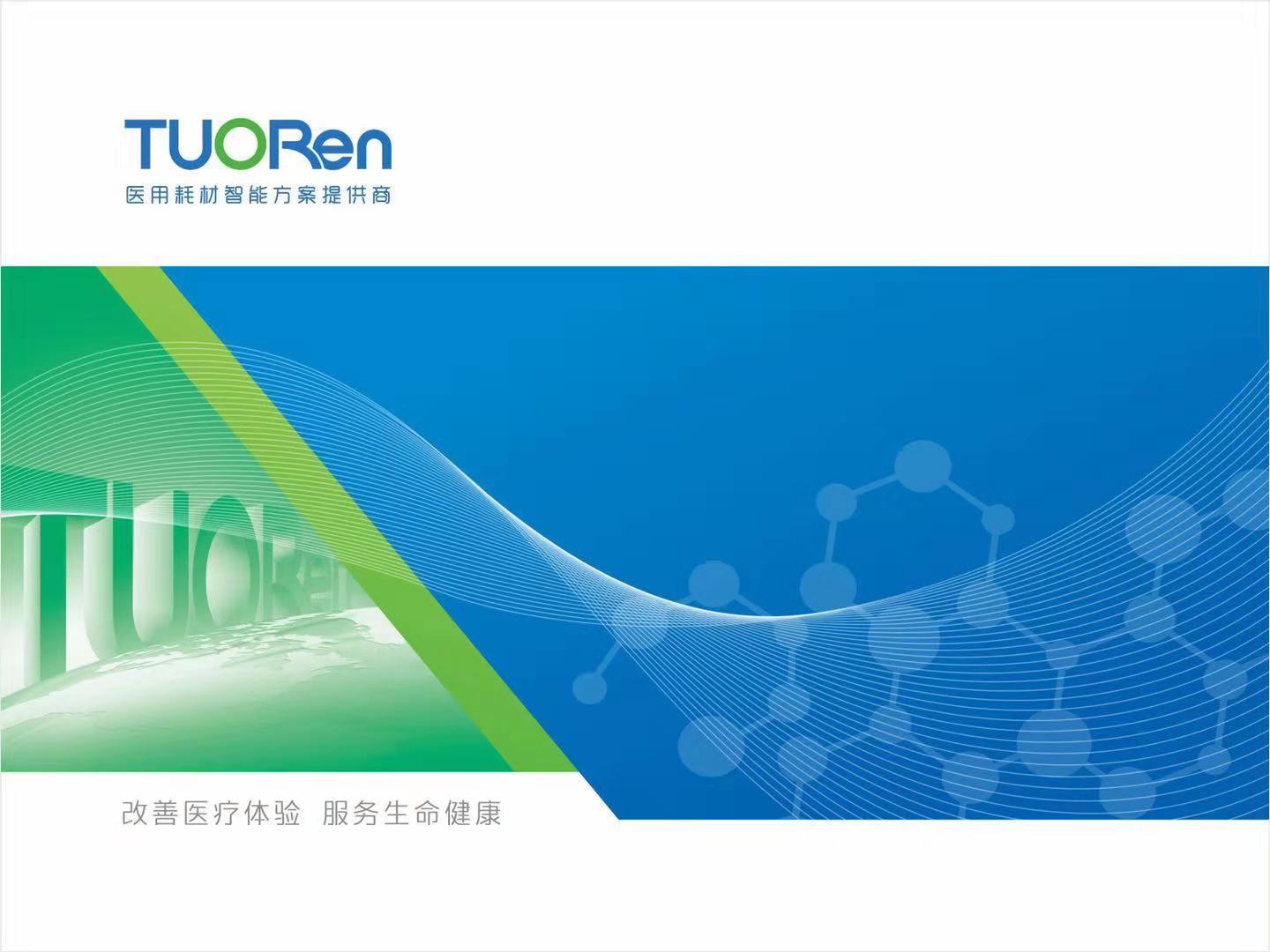 项目名称：
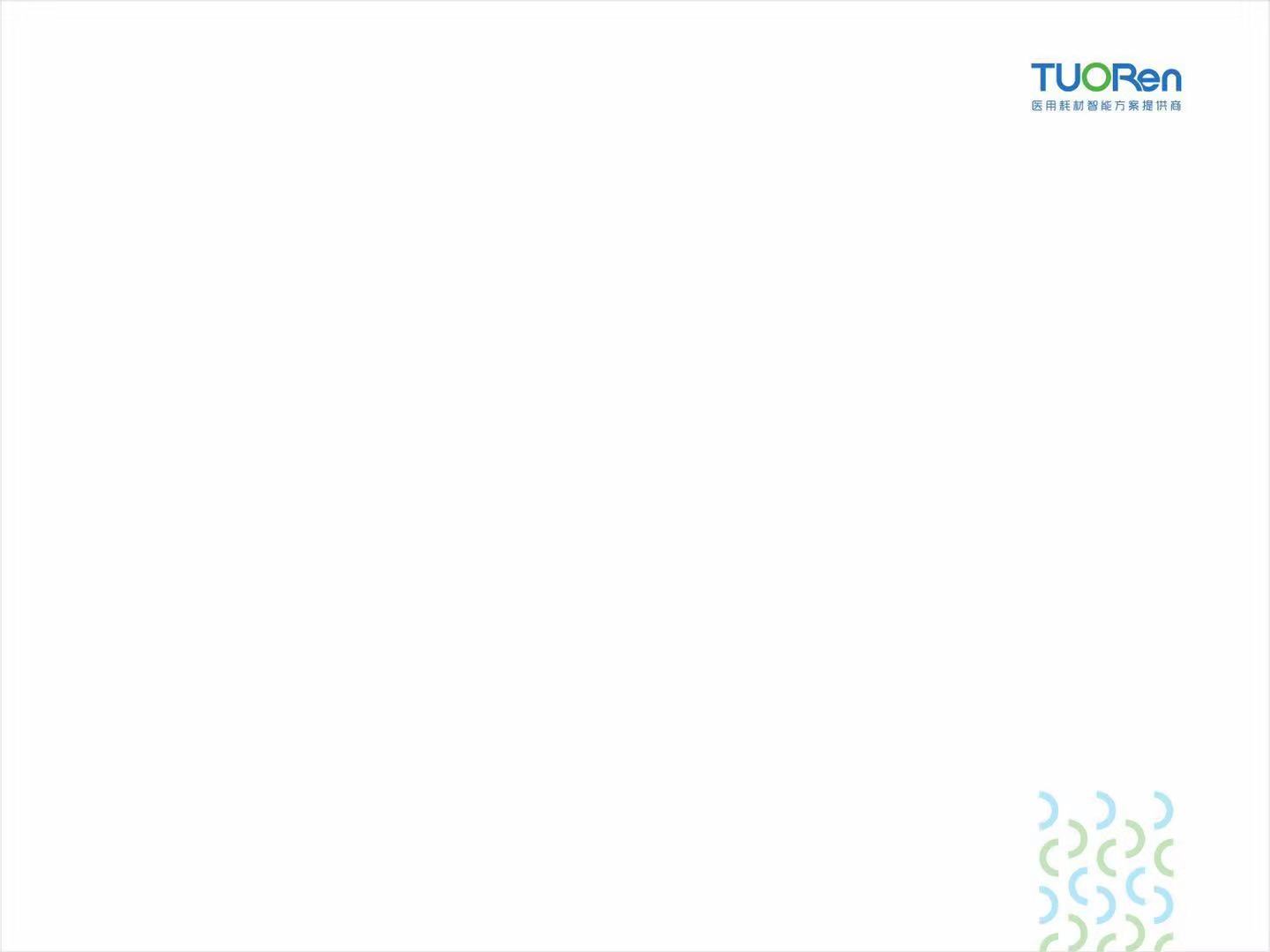 目录
1.研究背景
2.解决方案
3.图例展示
4.项目用途
5.专利展示
6.需求市场分析
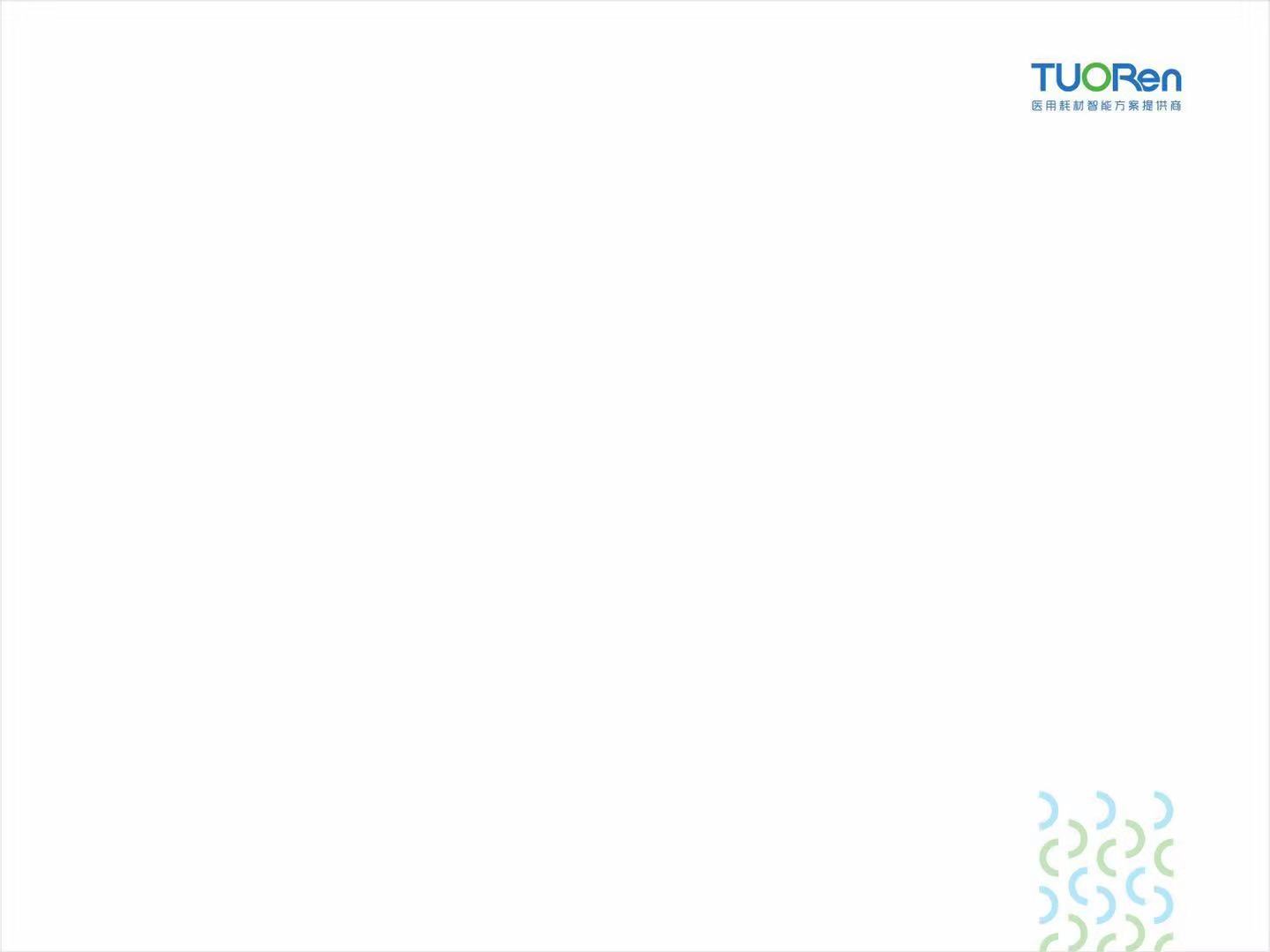 研究背景
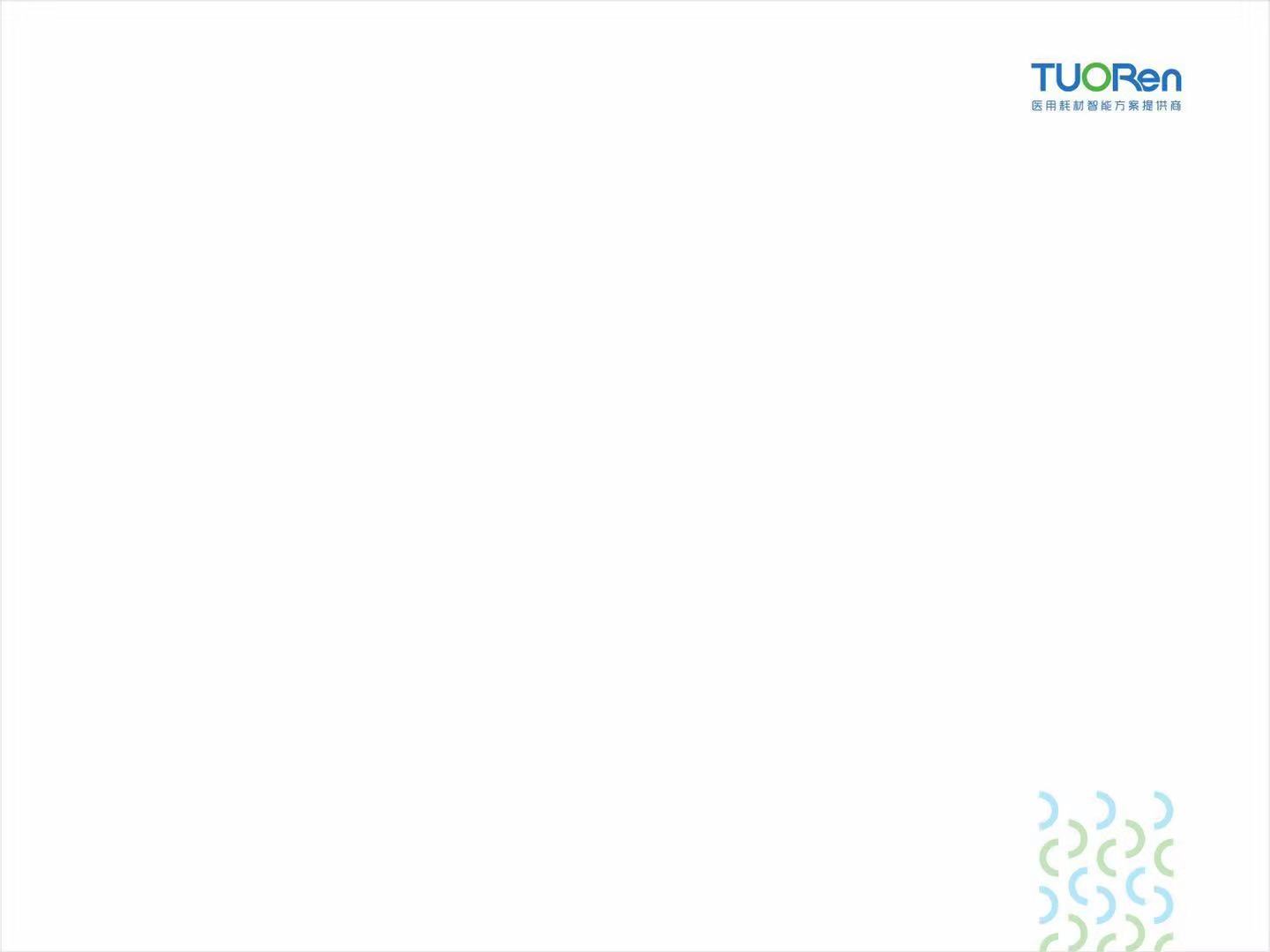 解决方案
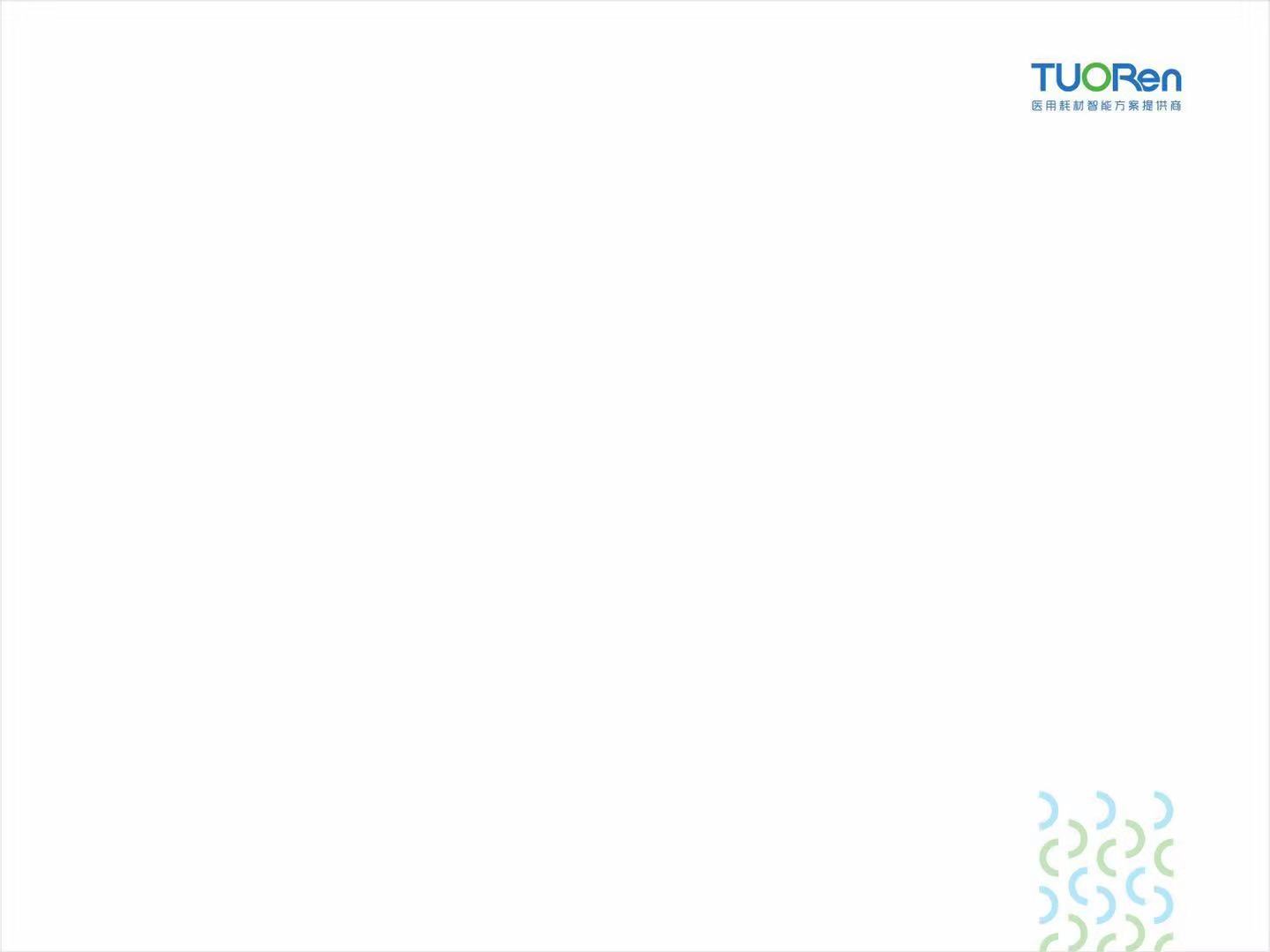 图例展示
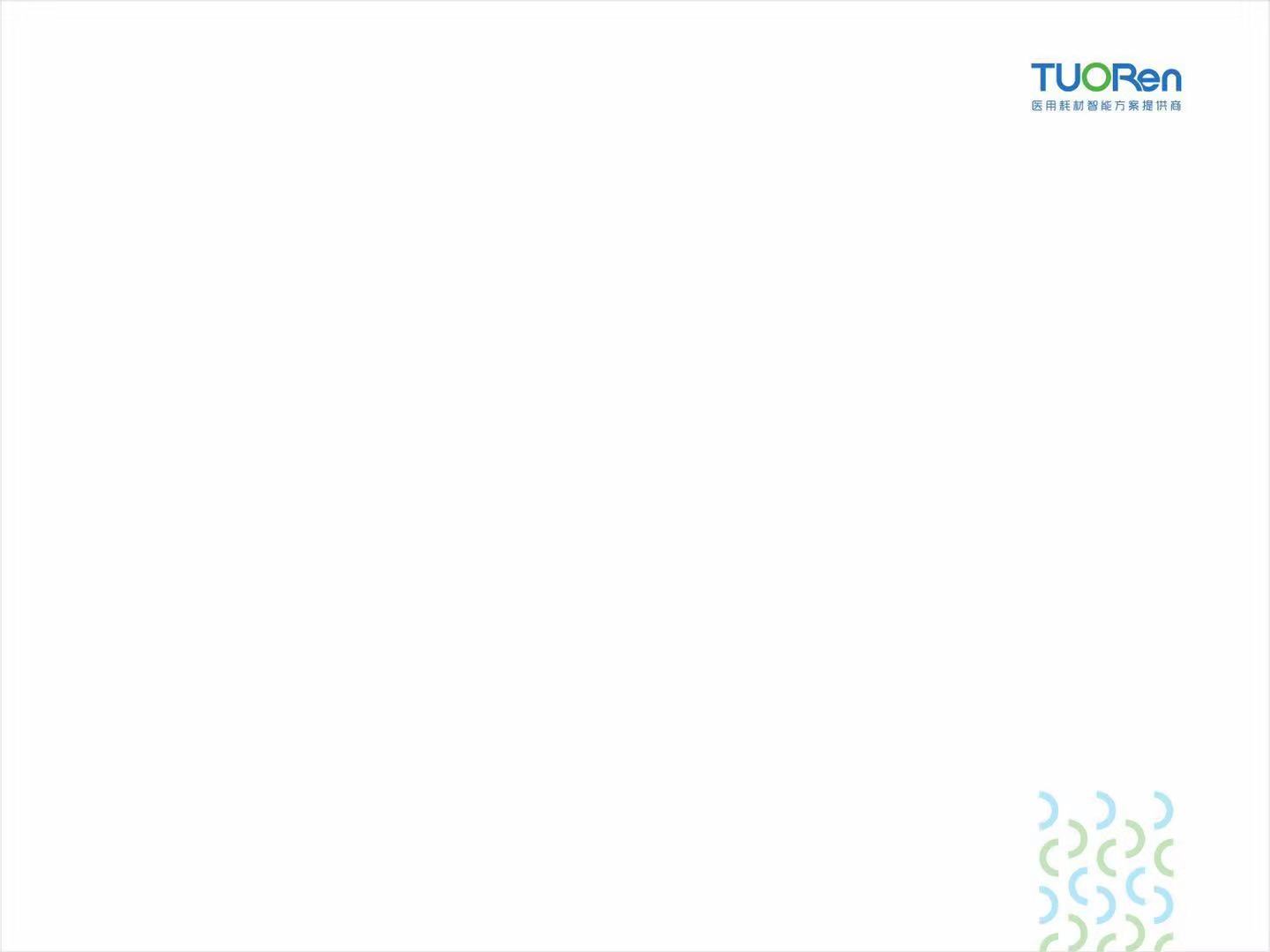 项目用途
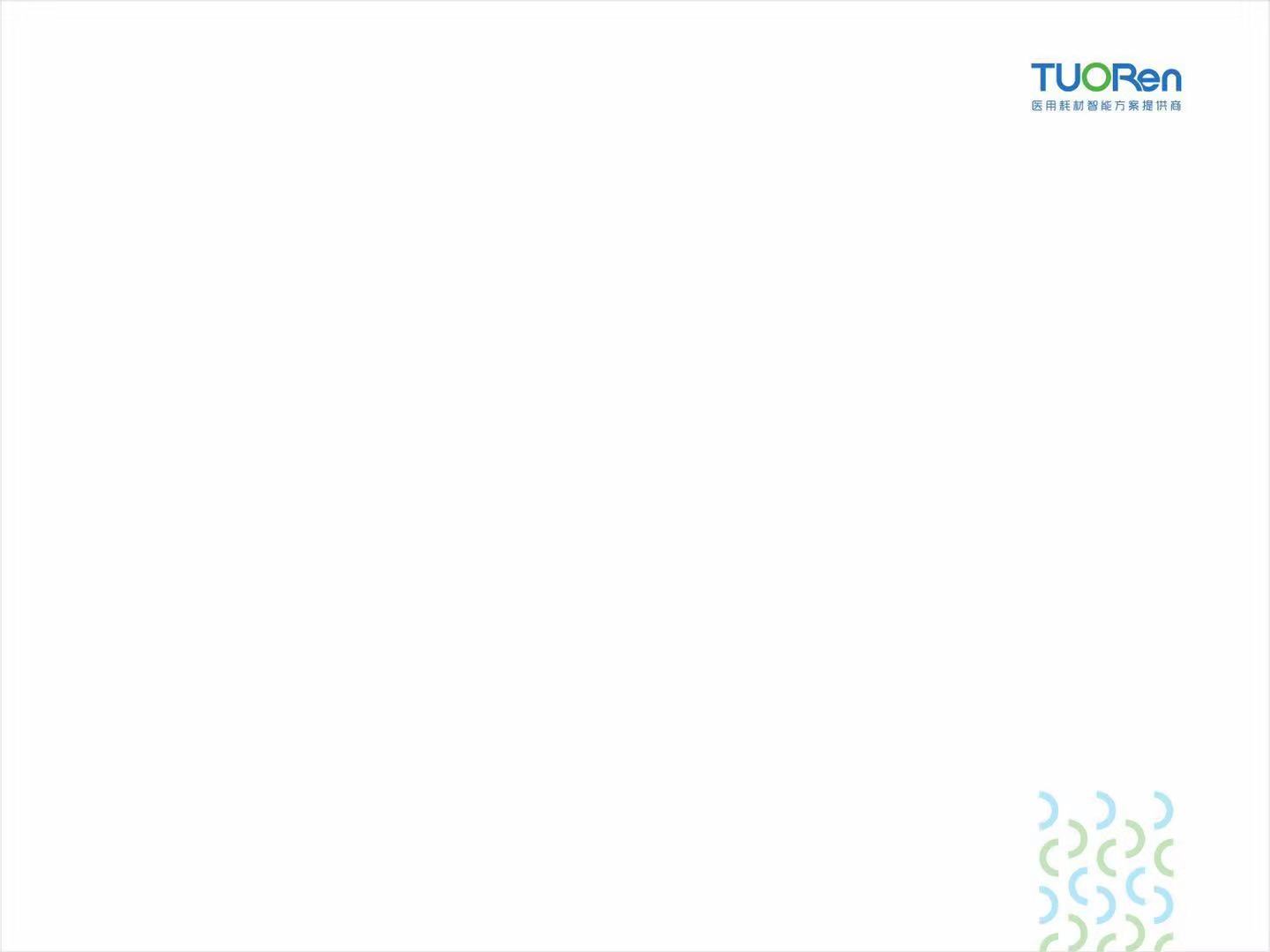 专利展示
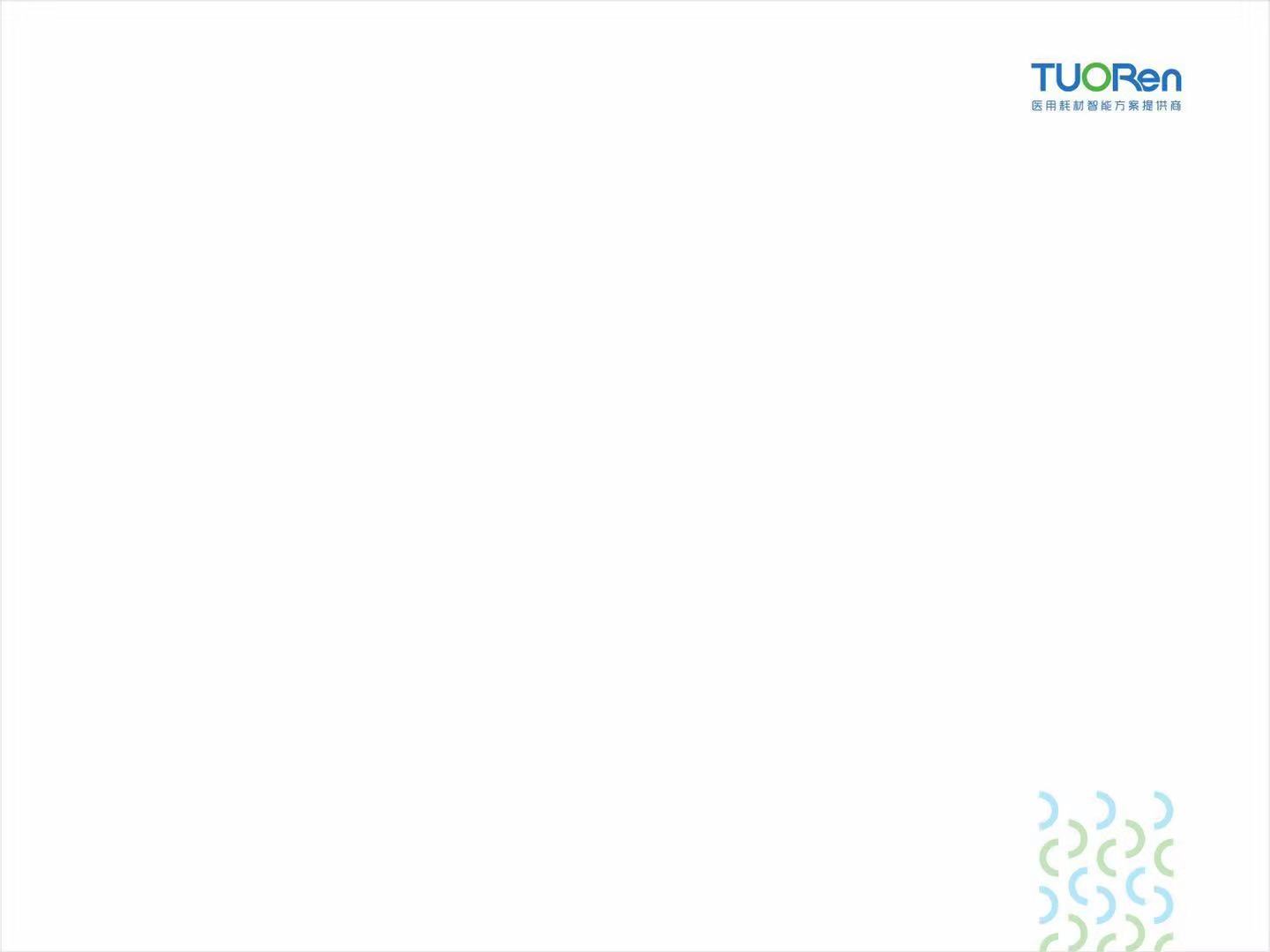 需求市场分析
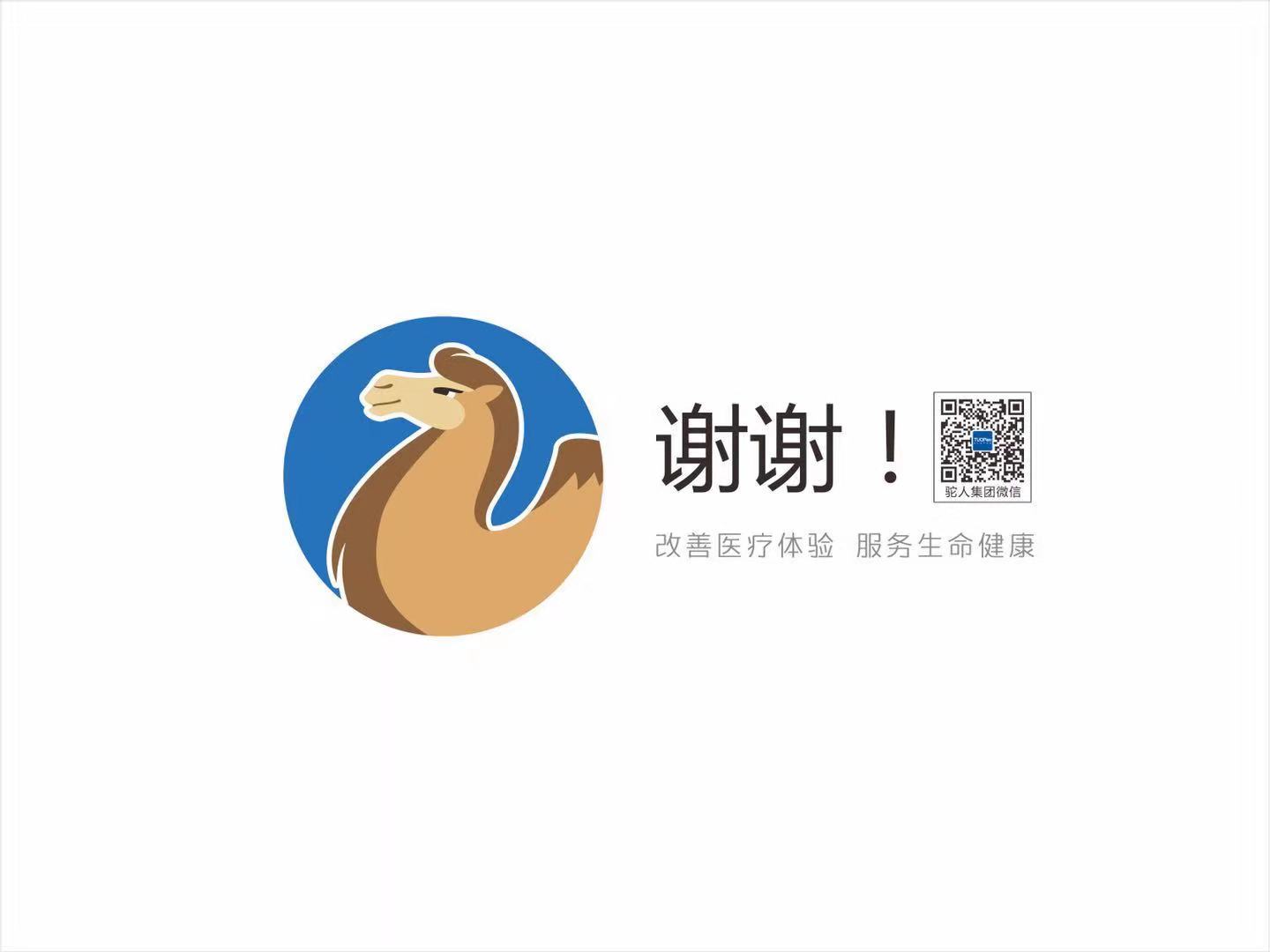